Бюджет для граждан
Подготовлен 
на основании решения Совета  Рябовского сельского поселения 
№19  от 22.12.2020 года 
«О бюджете Рябовского сельского поселения на 2021 и плановый период 2022 и 2023годов»
Что такое «БЮДЖЕТ для ГРАЖДАН?»
«Бюджет для граждан» - это информационный материал, который познакомит граждан с основным финансовым документом   – бюджетом Рябовского сельского поселения на 2021 год.

«Бюджет для граждан» нацелен на широкий круг пользователей – граждан поселения, интересы которых в той или иной мере затронуты бюджетом поселения.
Что такое бюджет?Основные понятия
Бюджет – план доходов и расходов для обеспечения                       
                                          государства, органов местного самоуправления, закрепленных 
                                          в Конституции Российской Федерации.


Доходы бюджета – поступающие в бюджет денежные средства.

Расходы бюджета – выплачиваемые из бюджета денежные средства. 

Профицит бюджета  - превышение доходов бюджета над расходами. Излишки средств направляют в накопления.

Дефицит бюджета - превышение расходов бюджета над доходами . Недостающие средства берут в долг или из накоплений.
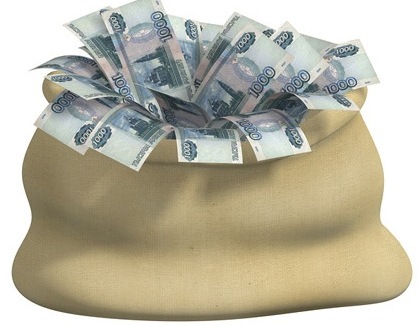 Стадии бюджета
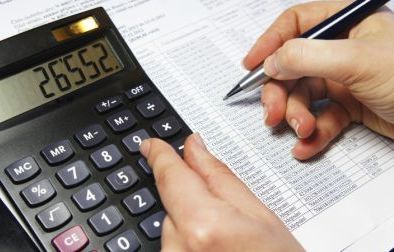 Составление проекта бюджета
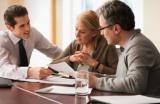 Рассмотрение и утверждение бюджета
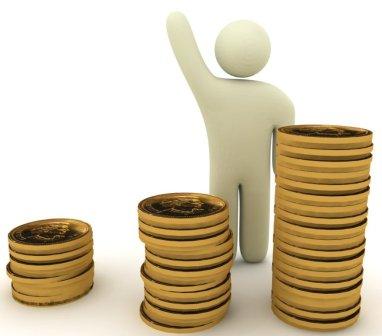 Исполнение бюджета
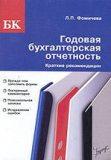 Составление, внешняя проверка, рассмотрение и утверждение бюджетной отчетности
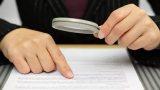 Муниципальный финансовый контроль
Основания для разработки проекта бюджета
Прогноз социально-экономического развития Рябовского сельского поселения Лухского муниципального района.

Основные направления бюджетной и налоговой политики Рябовского сельского поселения Лухского муниципального района.

Муниципальные программы Рябовского сельского поселения Лухского муниципального района.
Основные характеристики бюджета Рябовского сельского поселения
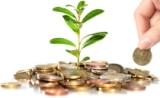 тыс. руб.
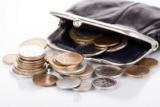 Структура доходов бюджета поселения
Налоговые
доходы
Неналоговые доходы
Безвозмездные поступления
Налоги - часть доходов граждан и организаций, которые они обязаны заплатить государству:
налог на доходы физических лиц;
-налог на имущество физических лиц; 
земельный налог с физических лиц, с организаций;
Платежи
- за оказание муниципальных услуг; 
за пользование муниципаль- ной собственностью;
 также платежи в виде штрафов и иных санкций за нарушение законодательства, подлежащие зачислению в бюджет муниципального района.
- Доходы от использования имущества, находящегося в государственной и муниципальной собственности
Денежные средства от других бюджетов бюджетной системы РФ:
- дотации
 субсидии;
- субвенции;
межбюджетные     транс-
ферты.
бюджета поселения
Структура доходов
тыс.руб.
Структура расходов бюджета поселения
Проект бюджета Рябовского сельского поселения на 2021 год сформирован в программной структуре расходов на основе 8-ми муниципальных программ.

Муниципальная программа – это комплекс мероприятий, увязанных по ресурсам, срокам и исполнителям, направленных на достижение целей социально-экономического развития сельского поселения в определенной сфере.

Муниципальная программа имеет цель, мероприятия и показатели эффективности, направленные на достижение заданного результата.

 При этом значение каждого показателя является индикатором по конкретному направлению деятельности и сигнализирует о результате, необходимости принятия новых решений.
Структура расходов бюджета поселения
БЮДЖЕТ
Программные
Программные расходы
Непрограммные расходы
Муниципальные программы
Непрограммные направления деятельности
«Эффективная реализация органами местного самоуправления полномочий по решению вопросов местного значения»
«Обеспечение безопасности граждан и правоохранительная деятельность на территории Рябовского сельского поселения»
«Национальная экономика. Развитие автомобильных дорог общего пользования местного значения Рябовского сельского поселения Лухского муниципального района»
«Организация мероприятий, направленных на развитие жилищно-коммунального хозяйства и благоустройства поселения»
«Культура Рябовского сельского поселения»
«Пенсионное обеспечение отдельных категорий граждан Рябовского сельского поселения»
Развитие сельскохозяйственного производства,малого и среднего предпринимательства»
Развитие физкультуры,массового спорта,работа с детьми и молодежью»
Осуществление первичного воинского учёта на территориях, где отсутствуют воинские комиссариаты в рамках реализации полномочий РФ по первичному воинскому учёту, где отсутствуют военные комиссариаты.

Выполнение других обязательств. Взносы в Совет муниципальных образований
Исполнение судебных актов.
Структура расходов бюджета по программному принципу
Ведомственная структура расходов бюджета поселения
Спасибо за внимание!
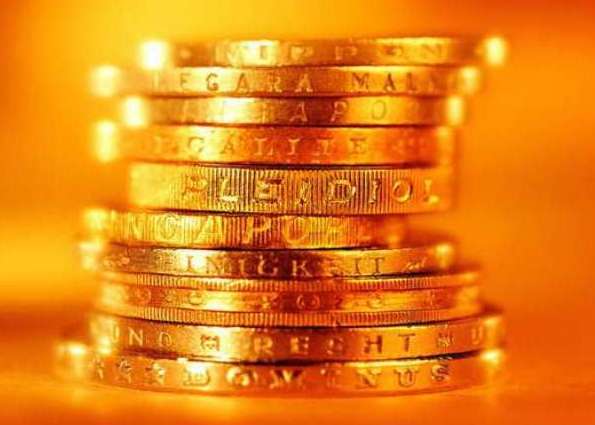